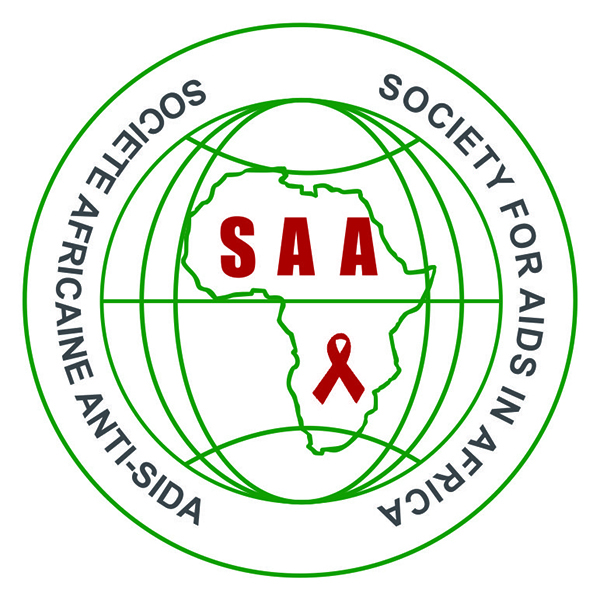 The Content of An Abstract
BRUSSELS, BELGIUM | 1986 | AIDS in Africa
NAPLES, ITALY | 1987 | Science in challenging AIDS
ARUSHA, TANZANIA | 1988 | AIDS and associated cancers in Africa
MARSEILLE, FRANCE | 1989 | Epidemiology of AIDS in Africa
KINSHASA, DR CONGO | 1990 | Struggle against AIDS in Africa
ABIDJAN, COTE D’IVOIRE | 1997 | AIDS and Development
DAKAR, SENEGAL | 1991
YAOUNDE, CAMEROON | 1992 | Clean and safe blood for all
MARRAKEH, MOROCCO | 1993 | Africa Unity against AIDS and STDs
KAMPALA, UGANDA | 1995 | Challenges and Hopes
LUSAKA, ZAMBIA | 1999 | Looking into the future: Setting priorities for HIV/AIDS
OUAGDOUGOU, BURKINA FASO | 2001 | The communities commit themselves
NAIROBI, KENYA | 2003 | Access to care: challenges
ABUJA, NIGERIA | 2005 | HIV/AIDS and Family
DAKAR, SENEGAL | 2008 | Africa’s response: Face the facts
ADDIS-ABABA, ETHIOPIA | 2011 | Own, Scale-up and Sustain
CAPE TOWN, SOUTH AFRICA | 2013 | Now More Than Ever, Targeting Zero
HARARE, ZIMBABWE | 2015 | AIDS in Post 2015 Era: Linking Leadership, Science & Human Rights
ABIDJAN, COTE D’IVOIRE | 2017 | Africa: ending AIDS-delivering differently
KIGALI, RWANDA | 2019 | AIDS FREE AFRICA - Innovation, Community, and Political Leadership
DURBAN, SOUTH AFRICA | 2021 | Africa’s AIDS response: The race to 2030 – Evidence. Scale Up. Accelerate
HARARE, ZIMBABWE | 2023 | AIDS IS NOT OVER: Address inequalities, accelerate inclusion and innovation
Morenike Oluwatoyin Ukpong
Obafemi Awolowo University
Ile-Ife, Nigeria
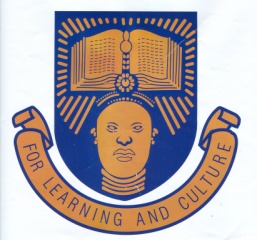 Outline
Target audience for the session
Introduction
Definition of research and its dos and don’ts
Content of an abstract
What to do when drafting the abstract
Why abstracts are important
Common flaws with abstract writing
Conclusion
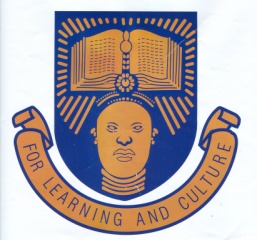 ICASA Call for Abstract Submission is Out
Conference scheduled for Dec.
Taking place in Ghana
Excellent array of sessions 
Members benefit from mentorship 
The society is launching a journal
Target audience for this presentation
Researchers who conduct primary studies:
Quantitative research
Qualitative research to inform the design of the quantitative research
Qualitative research to explore the findings of the quantitative research
Researchers who conduct implementation research
Programmers who conduct monitoring and evaluation
Community advocates who implement community based programs
An abstract usually acts as a summary of work already completed
Abstracts are usually developed after a research data analysis has been done
Introduction
It is used by prospective readers to decide whether or not to listen to the full abstract presentation.
Are used to propose paper topics/panel sessions at professional conferences.
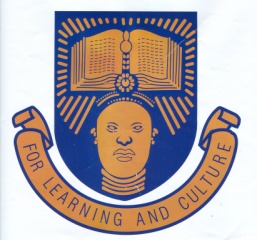 Definition of research
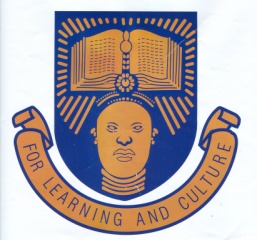 Do and don’t of all research
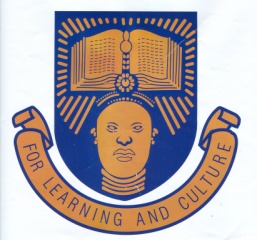 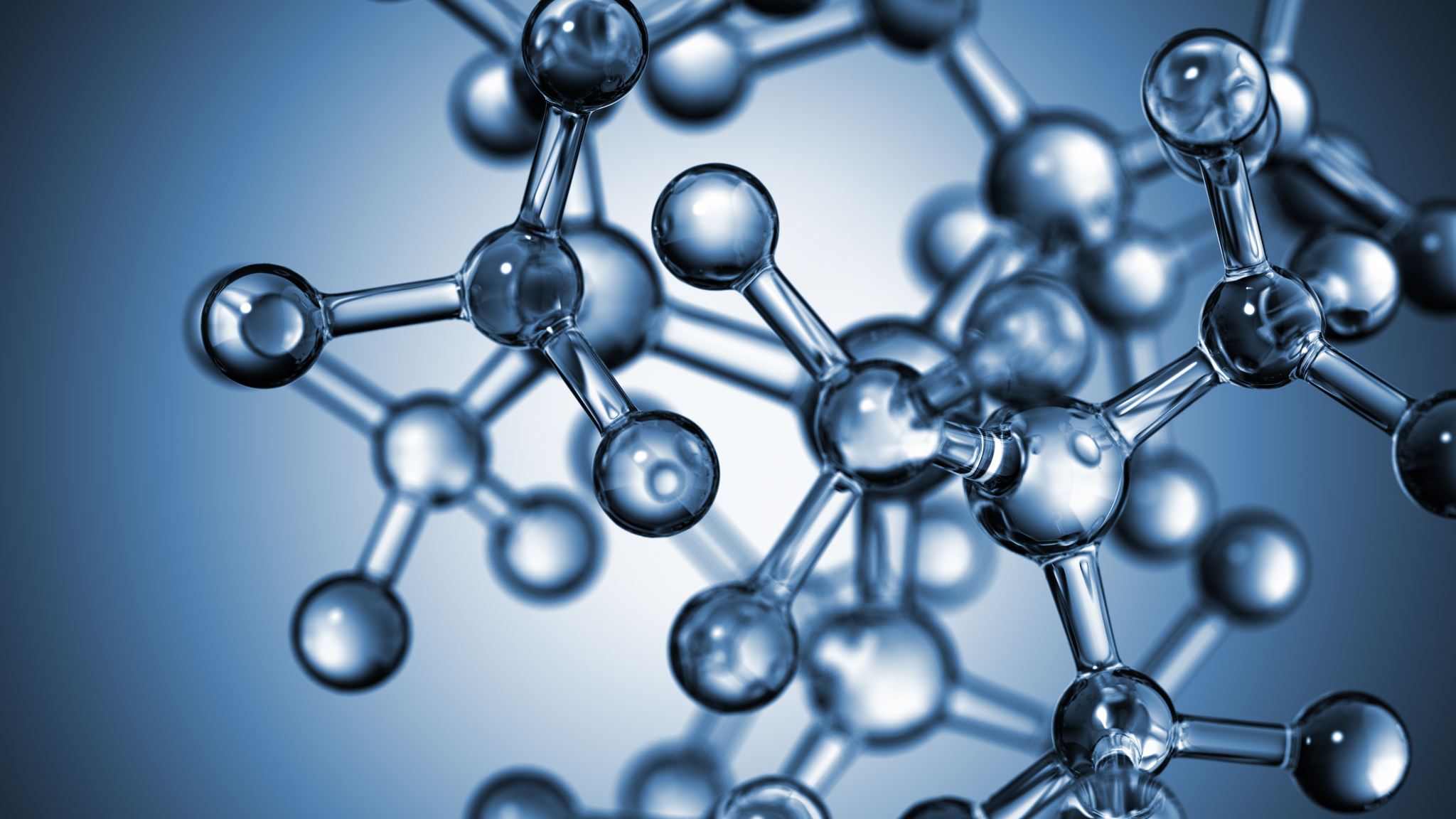 An abstract
Credit: USC Libraries Research Guide. Organizing Your Social Sciences Research Paper. Accessed from https://libguides.usc.edu/writingguide/abstract on  April 5, 2021
Typically, an informative abstract answers these questions in 150-500 words:
Why did you do this study or project?
Content of an abstract
What did you do and how?
What did you find?
What do your findings mean?
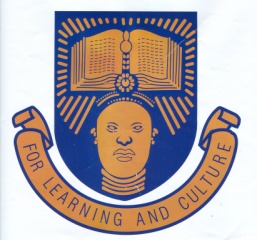 Format of a research abstract
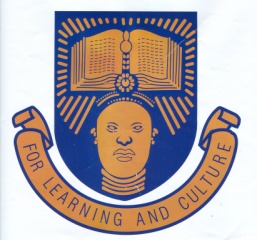 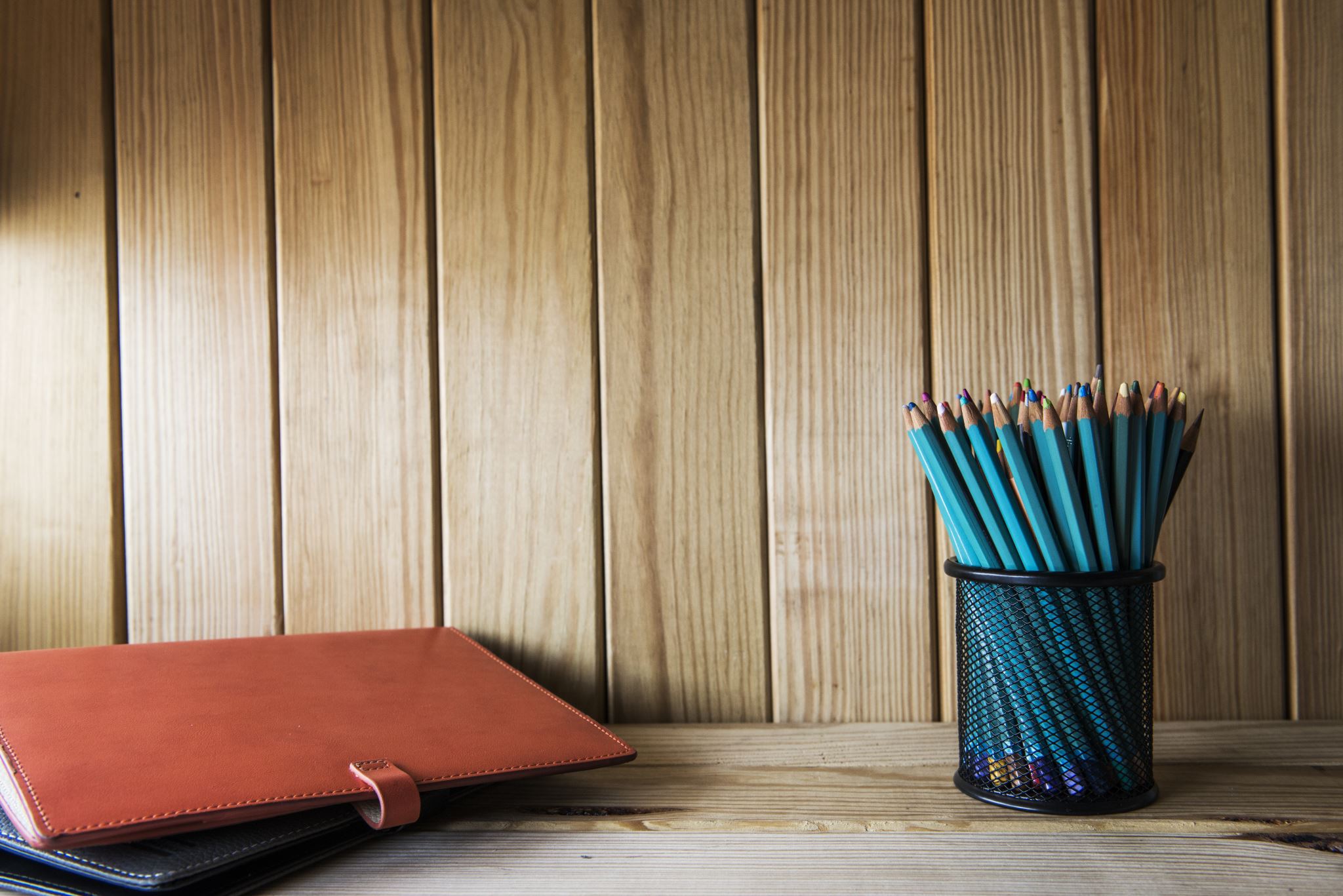 Abstract - Background
This should include two sentences.
The first sentence highlight the gap the study tries to address.
The second sentence highlights the study objective(s).
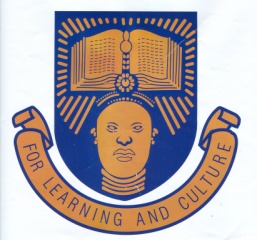 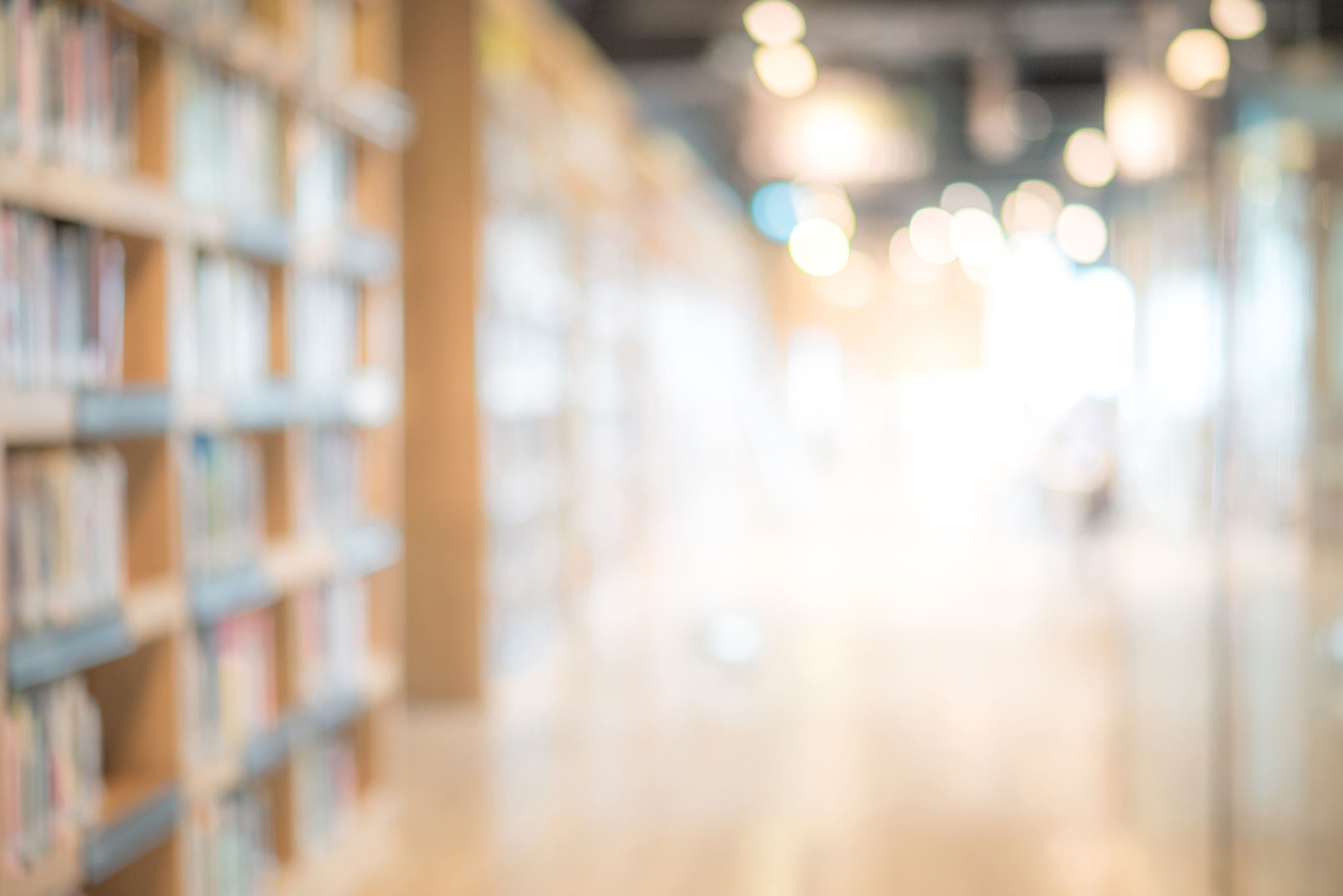 Objective(s)
Study objectives need to be SMART
Specificity means there is clarity about what needs to be done
Measureable means the right study design can be determined
Achievable means the variables can be measured
With an appropriate study design , study is Reliable
When the study is Time bound, the study can be finite
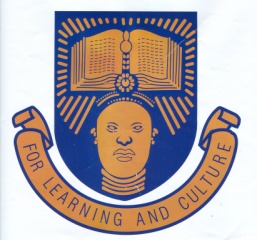 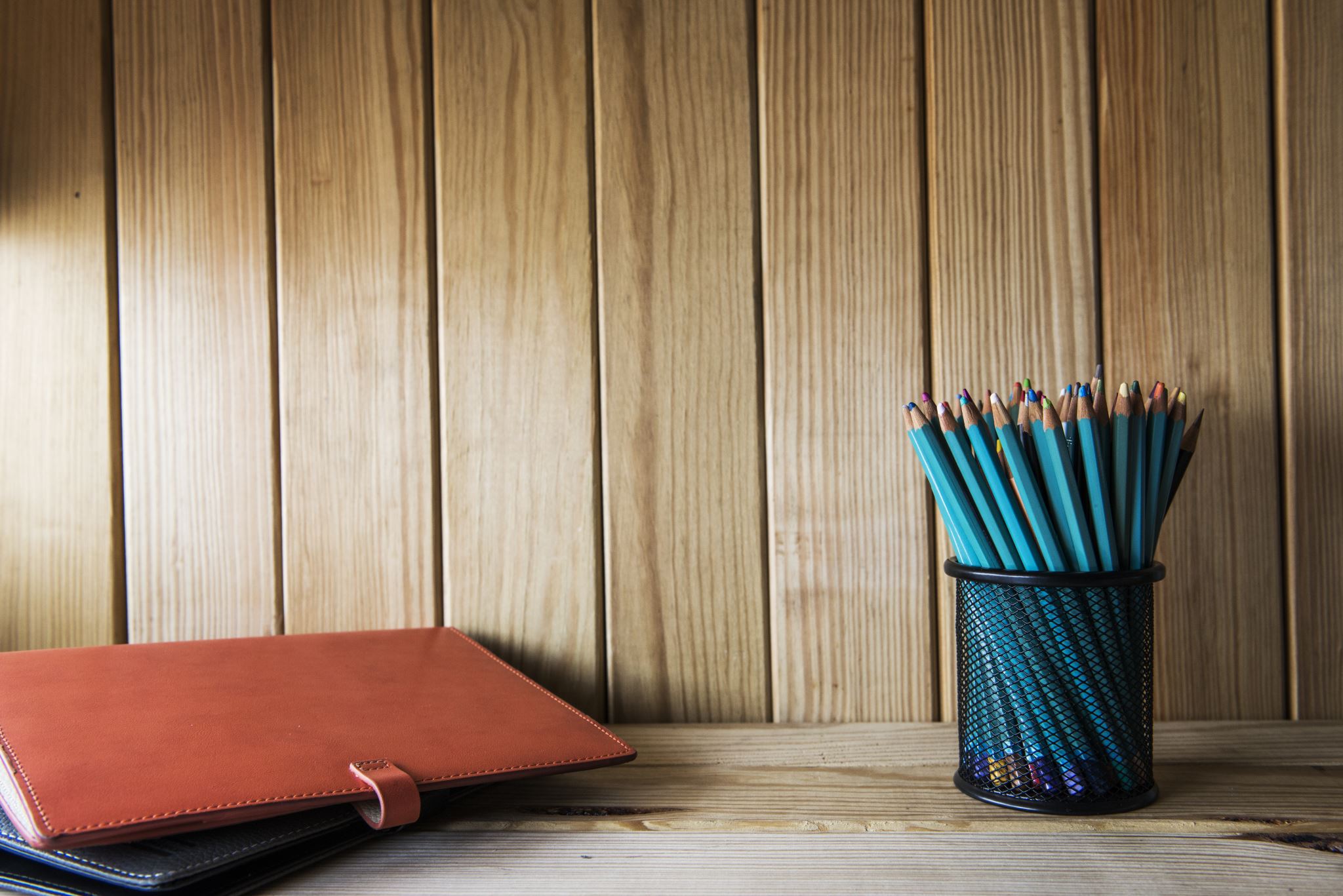 Abstract - Methods
Opens with a sentence on the study design, target population and study location.
Date of data was collected.
All the study variables. 
Statistical analysis tool(s).
Ensure the details here are comprehensive.
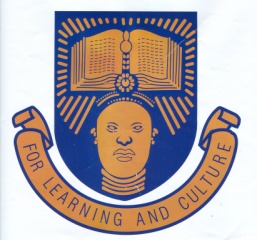 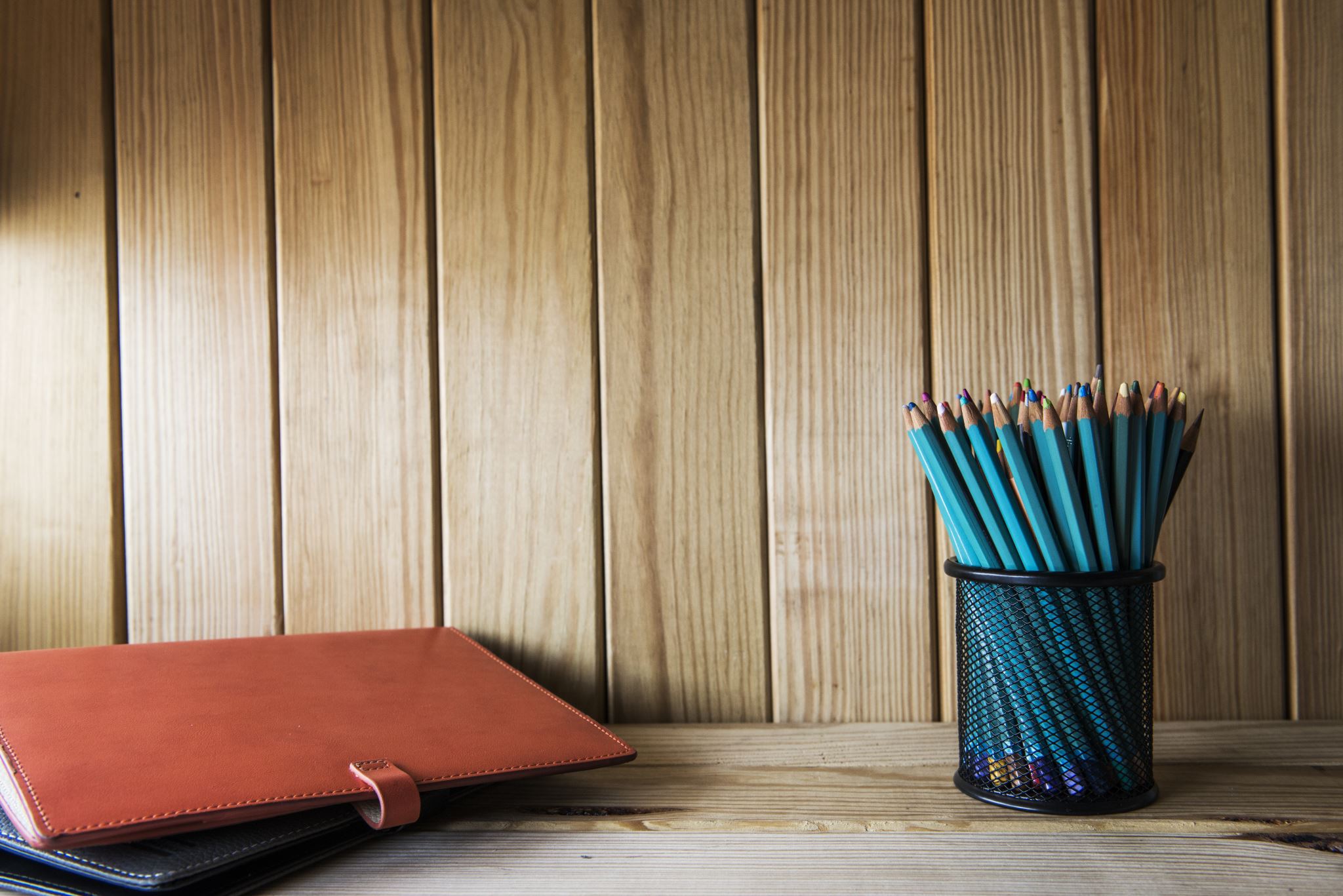 Abstract - Results
Information on the sample size
Description of the variables 
Outcomes of the inferential analysis
Include the details in figures except when the journal instructs you not too.
Ensure results answer study objectives
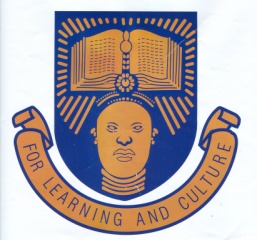 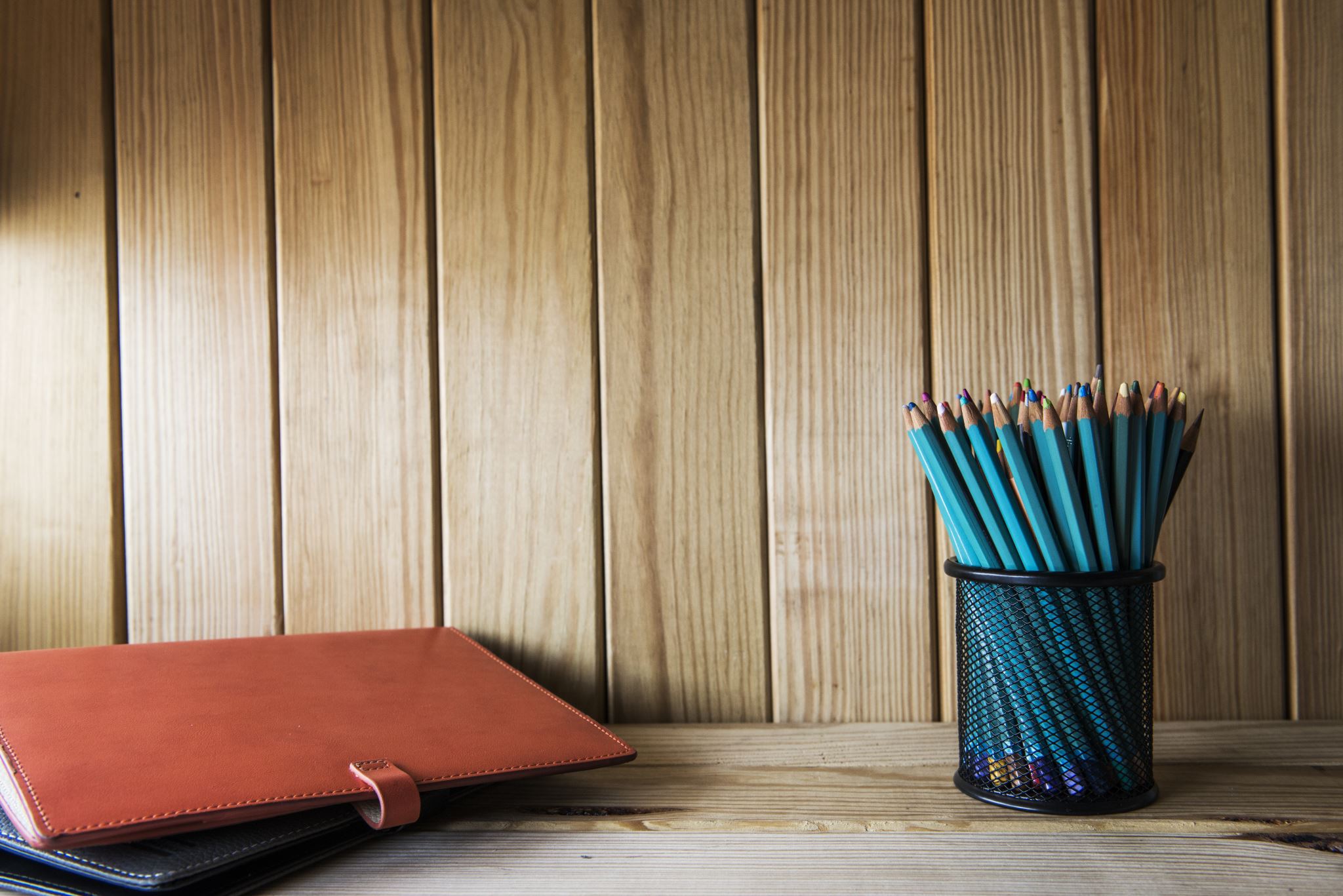 Abstract – Conclusion
Two statements required
The answers to the study objective(s).
The recommendation based on evidence derived from the study.
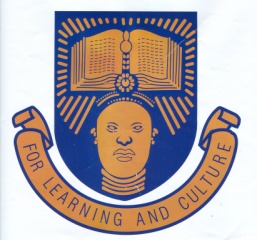 Study Title
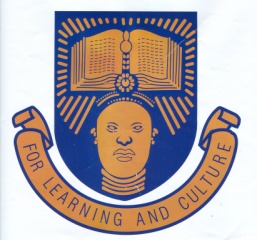 When drafting an abstract
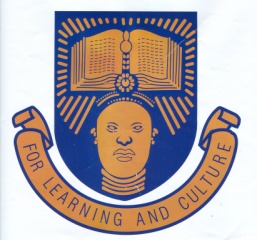 When drafting an abstract II
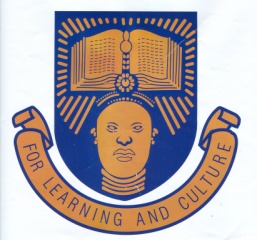 When drafting an abstract III
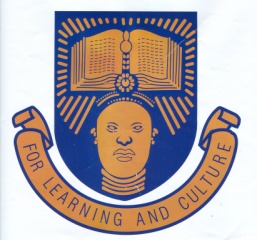 When drafting an abstract IV
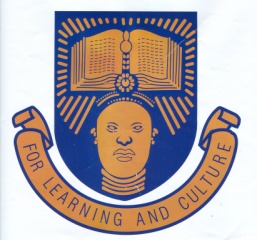 When drafting an abstract V
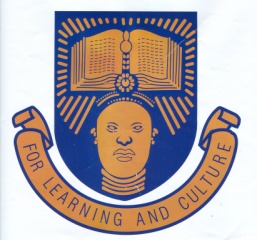 Usefulness of abstracts
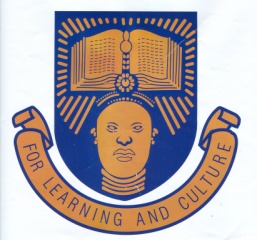 Usefulness of abstracts II
Abstracts allow readers who may be interested in a longer work to quickly decide whether it is worth their time to read it. After reading the abstract, one can make an informed judgment about whether to explore more working relationship with the authors of the abstract. For this reasons, interested collaborators may come to your session to listen further to what you have to say.
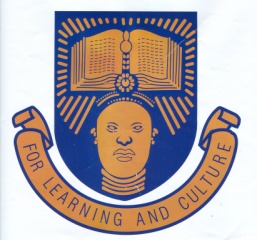 Abstract
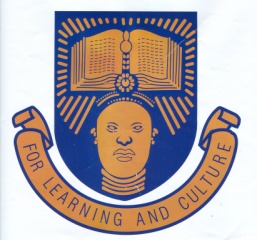 Abstract II
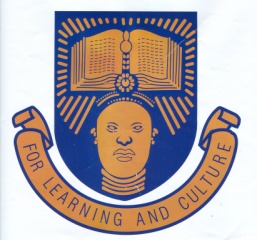 Common flaws with Abstracts
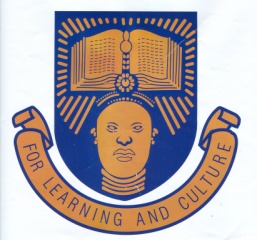 The second major area of flaw is the conclusion.
Many times, the concluding statement are statements that could not have been derived from the study in view of the methodology.
The conclusion must speak directly to the outcome of the study based on the objectives it tried to answer.
Common flaws with abstract II
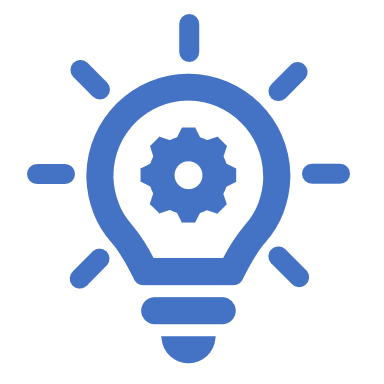 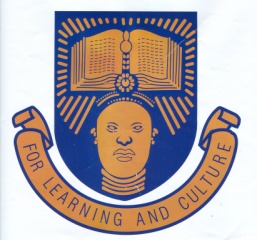 Do not refer extensively to other works.
Do not add information not contained in the original work.
Do not define terms.
Do not include data in the result section that does address the objective stated in the abstract.
Do not conclude using information that cannot be garnished from the result section of the abstract.
How not to write an abstract
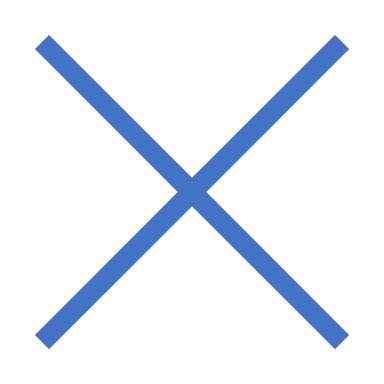 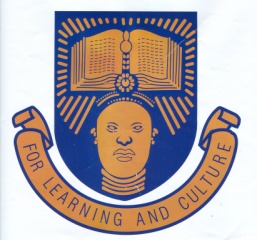 Finally….
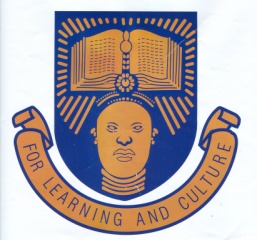 Conclusion
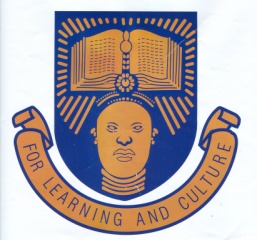 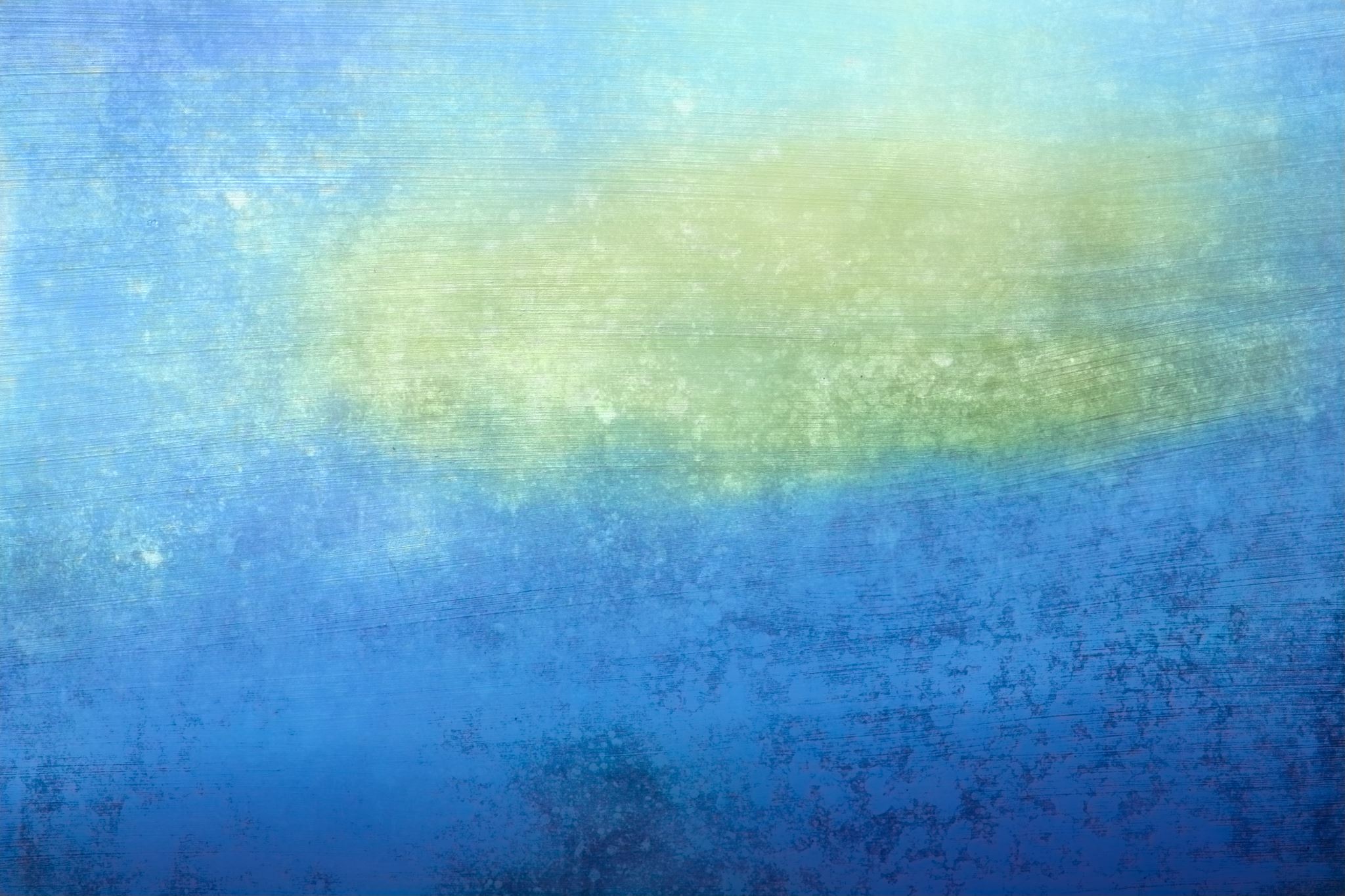 References
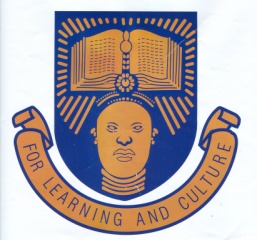 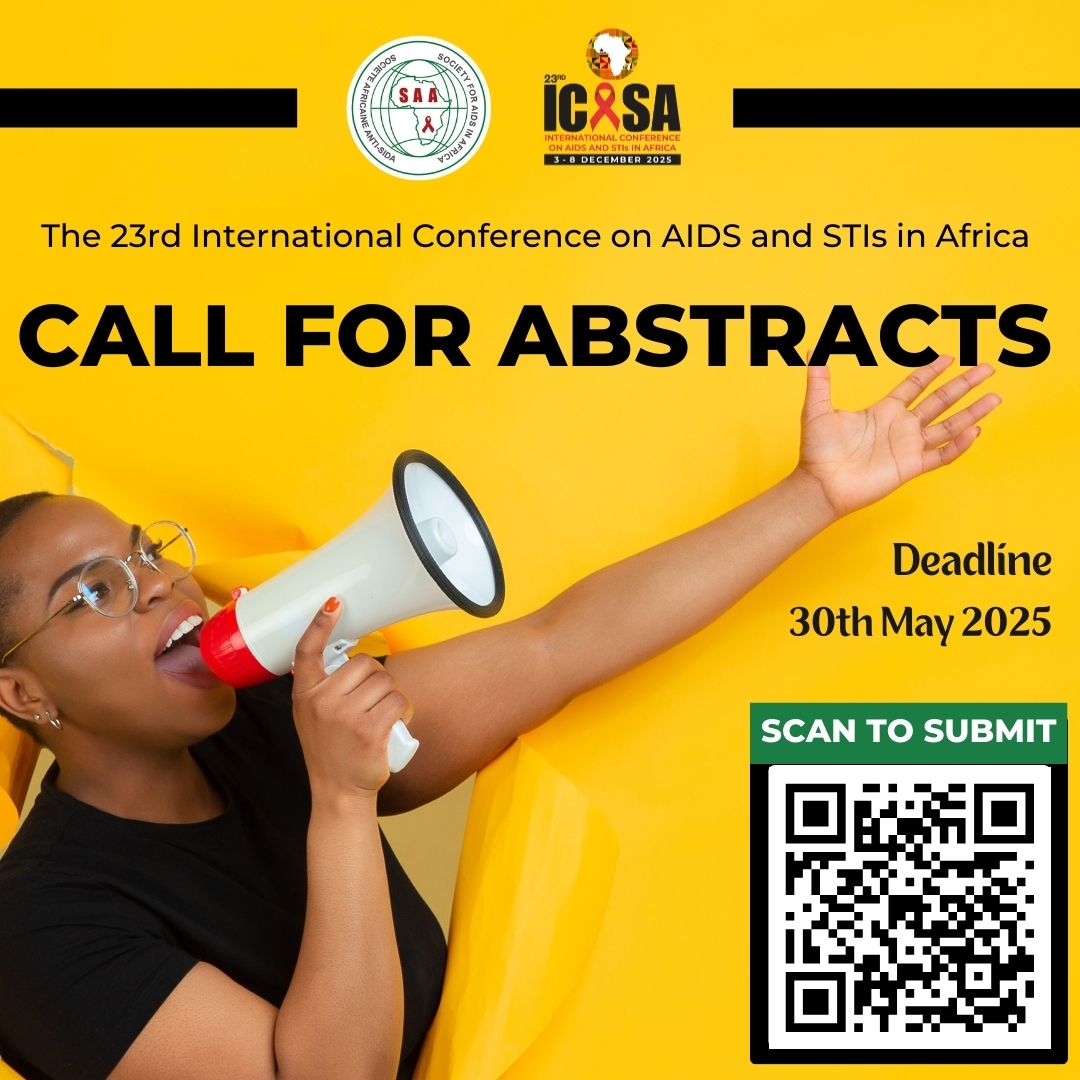 French Call and Abstract Training Session
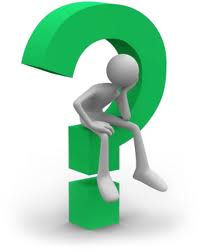 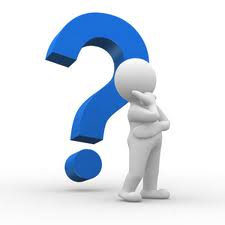 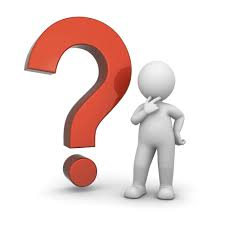 Thank You for listening Questions
Contact: toyinukpong@yahoo.co.uk